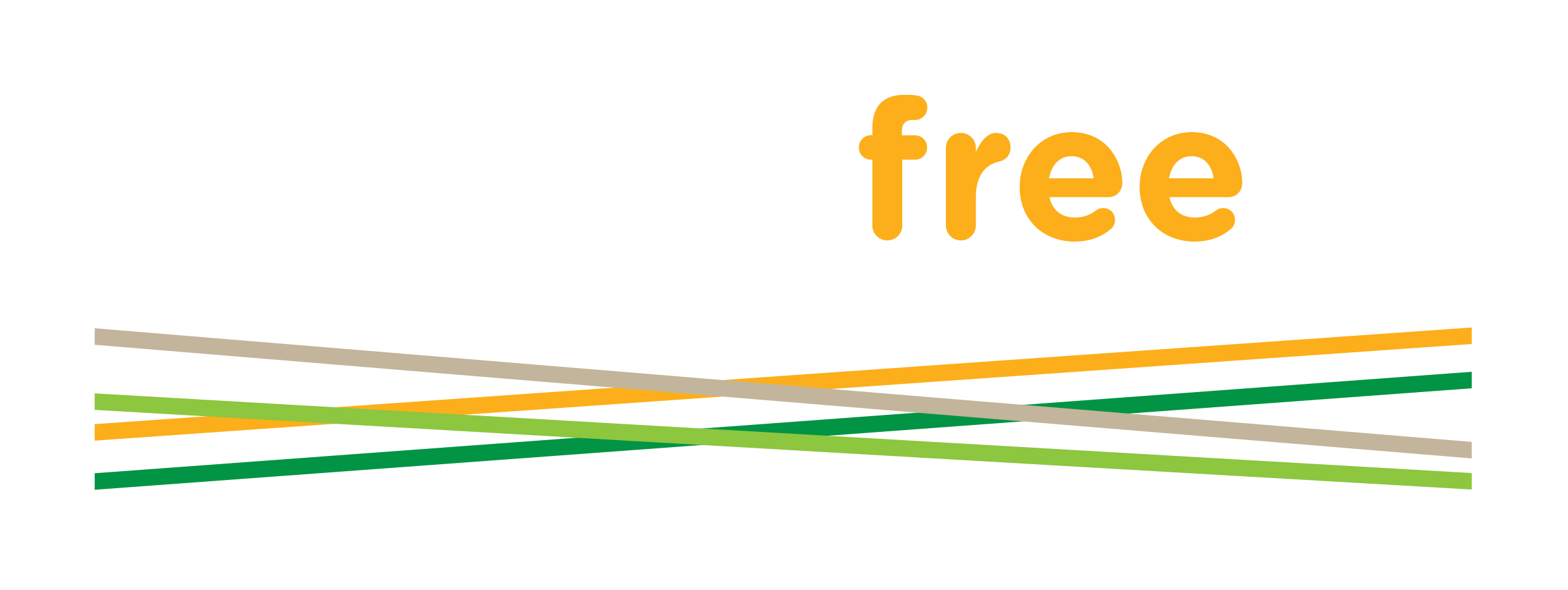 Bullying PreventionWorkshops Implementing the Bullying Prevention Guidance
[Speaker Notes: The aim of this presentation is to give schools an overview of the bullying and prevention guidance and allow them to work in the PB4L team to discuss some specific areas of the guidance. In particular they will be asked to focus on how this work can relate to their current PB4L framework and what are the next steps for their school in terms of bullying prevention.]
Workshops overview
The following slides are designed to support the delivery of professional development activities for schools through the 10 Bullying Prevention Workshops available on www.bullyingfreeNZ.co.nz

The materials for each of the workshops will include information about which slides to use for each workshop.
Trainer Slide
Trainer Slide
[Speaker Notes: Reminder of the guide that we are looking at today – Schools will have been asked in advance to bring along their copies.]
What is cyberbullying?
Cyberbullying is one particular form of bullying, but it doesn’t sit on its own. It is bullying that is enabled, enhanced, or in some way mediated through digital technology.

Digital technology can be a medium for all kinds of bullying behaviour, including physical, verbal and social / relational bullying – and with its increasingly important role in young people’s lives, cyberbullying is becoming more prevalent. 

Email, cell phones, chat rooms, social networking sites and instant messaging can all be used to bully others verbally, socially or psychologically.
Workshop 8
Characteristics of cyberbullying?
The characteristics of bullying behaviour may be expressed differently in the context of cyberbullying.
 
repetition – can be influenced by the ability of a single action to spread and be repeated rapidly to a wider audience and with a degree of permanence (e.g. forwarding texts)

power imbalance – can also be a function of the anonymity of initiator, or of an ability to use technology (as opposed to traditional age, physical strength and social status imbalances) 

cyberbullying – can involve people who have never physically met and / or people who share no common acquaintances.
Workshop 8
Examples of cyberbullying
Examples of cyberbullying include: 
sending abusive texts or emails 
posting negative or inappropriate messages or images on social networking sites 
taking and sharing private images, including sexual images 
forming bullying groups on social networking sites 
assuming the identity of a target online and representing them in a way that may be harmful to them or cause them distress.
Workshop 8
Cyberbullying and other forms of bullying
In many ways cyber bullying is like any other form of bullying.

Cyberbullying may occur alongside bullying in a physical environment which would intensify the effect. E.g. recording and distributing a bullying incident on a smartphone. One study found children who were bullied offline were 15 times more likely to be bullied online*.

Equally students who are experiencing cyberbullying are likely to also be experiencing other forms of bullying.
*Hasebrink, U., Livingstone, S.l, & Haddon, L. (2008) Comparing children’s online opportunities and risks across Europe: Cross-national comparisons for EU Kids. Online article.
Workshop 8